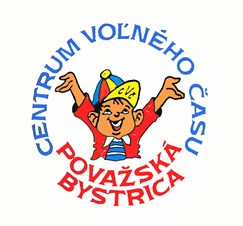 Mikuláš 
z papierovej tuby 
alebo fľaše
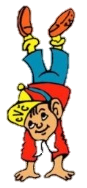 Potrebujeme vhodnú krabicu, pevnejšiu červenú látku, kúsok kožušiny ako fúzy, kúsok filcu na tvár, nalepovacie oči, nožnice, lepidlo
Pri práci veľmi dobre využijete aj veci, ktoré už stratili svoje použitie - jedna rukavička, pančuchová ponožka, kúsok starého opaska. Okrem toho potrebujete hlavne červenú pevnejšiu látku, kúsok kožušiny na vlasy a bradu. 
Ak ale kožušinu nemáte, dobre poslúži aj duté vlákno alebo obyčajná vata. 
Ak vám čokoľvek chýba, nebojte sa improvizovať. 
Z rukávov nemusia trčať ruky, na obalenie môžete použiť aj staré tričko.
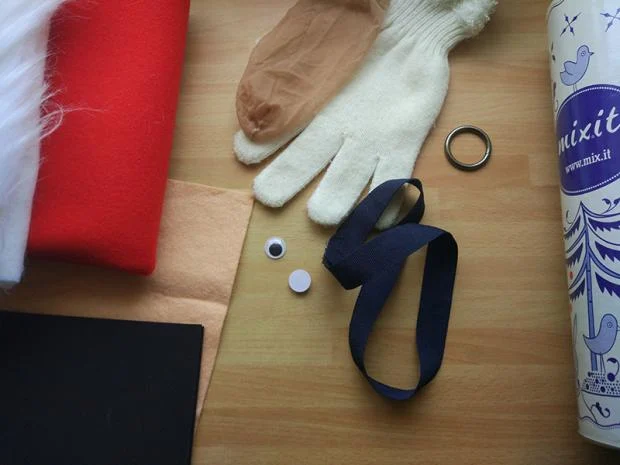 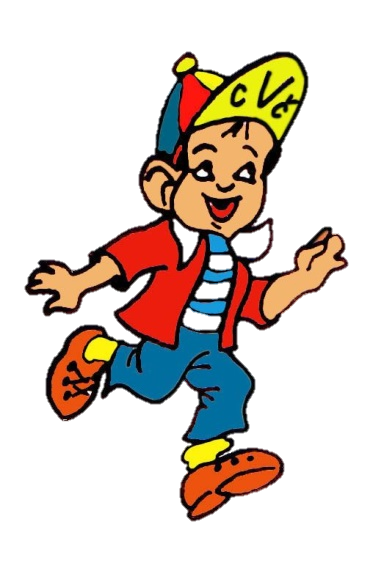 Pri strihaní kožušiny dajte pozor, aby ste strihali iba podklad a neprestrihli si chlpy 
Môj Mikuláš má celkovo 45 cm. Keď ale máte menšiu krabicu, urobte menšieho. Dokonca rovnako môžete urobiť Mikuláša napríklad aj z rolky od toaletného papiera. Určite to bude skvelá dekorácia.
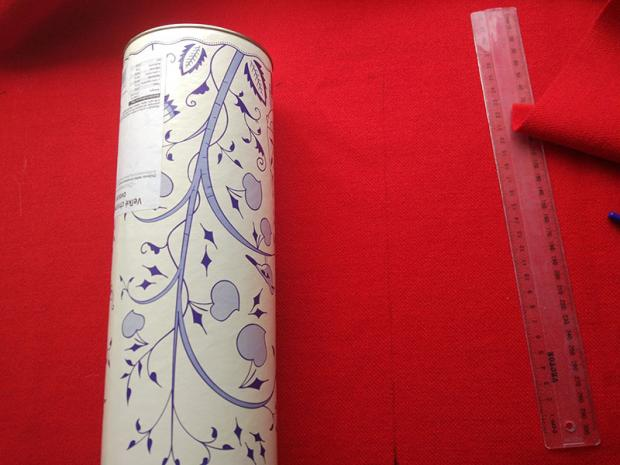 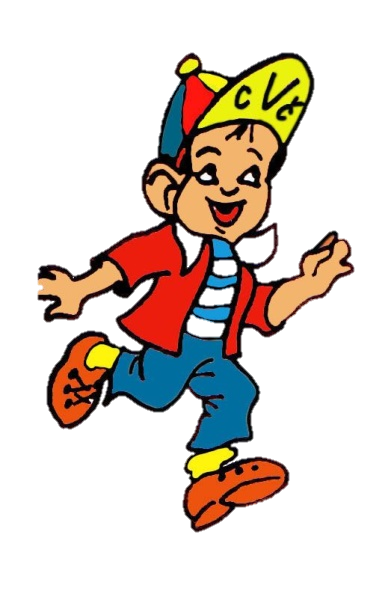 Pomocou tavnej pištole prilepte k obalu
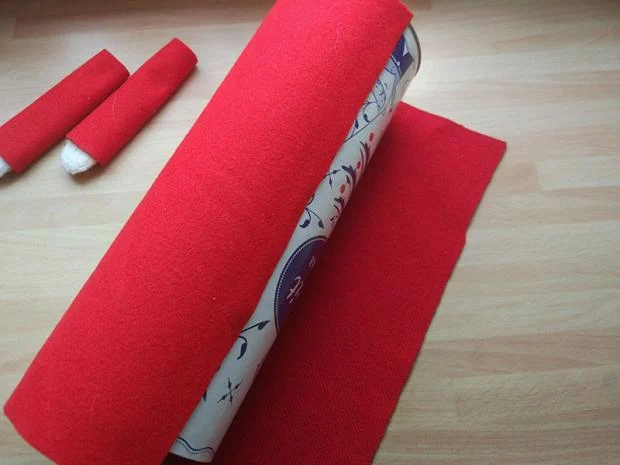 Vystrihneme obdĺžnik, do ktorého sa fľaša zabalí. Na hornom okraji presahuje asi 1 -2 cm
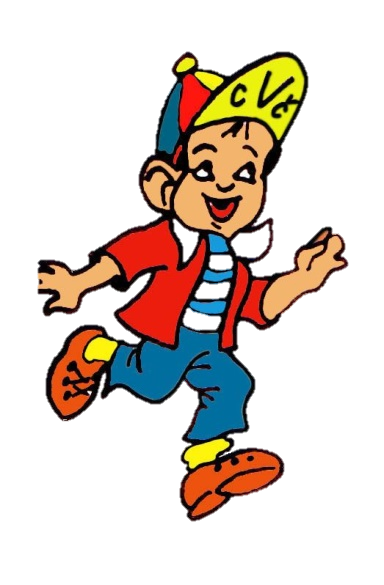 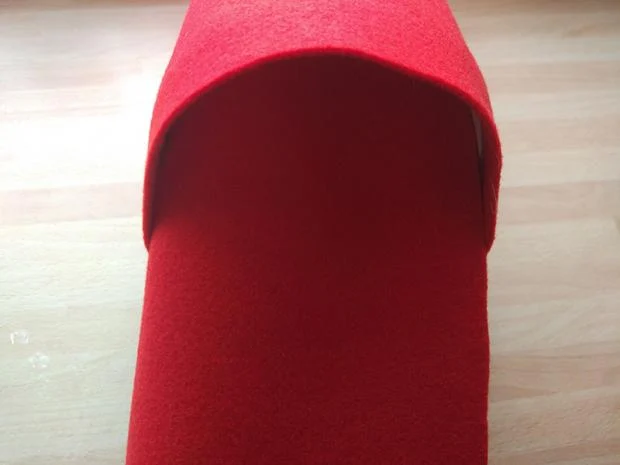 Teraz odstrihneme druhý, trochu kratší obdĺžnik, ktorý bude tvoriť čapicu. Prilepíme ho dovnútra krabice. Ak budeme do Mikuláša schovávať sladkosti, tak potom čapicu nelepíme po dĺžke, aby sa lepšie manipulovalo.
Z rukavičky odstrihneme dva prsty, z červenej látky obdĺžniky primerané ku krabici. Zložíme a zlepíme.
Z telovej plsti vystrihneme obdĺžnik ako tvár, nalepíme a z kožušiny vystrihneme mierne zaoblený trojuholník, 
pri základni trochu širší ako tvár. 
Nakreslíme tvar tváre, vystrihneme.
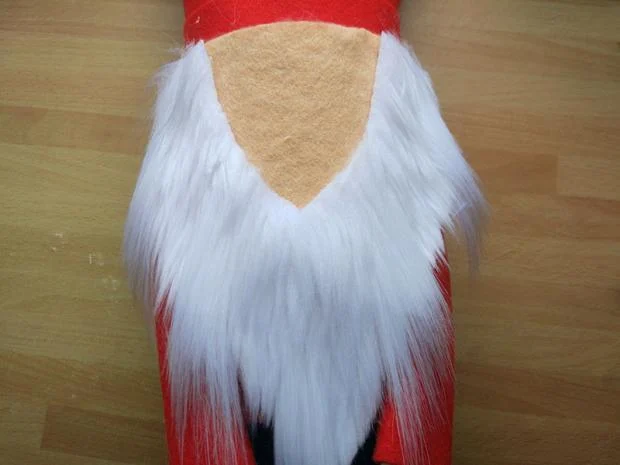 Kúsok vaty sformujeme do guličky, obalíme v pančuche a prilepíme ako nos. Prilepíme aj oči a fúzy pod nos
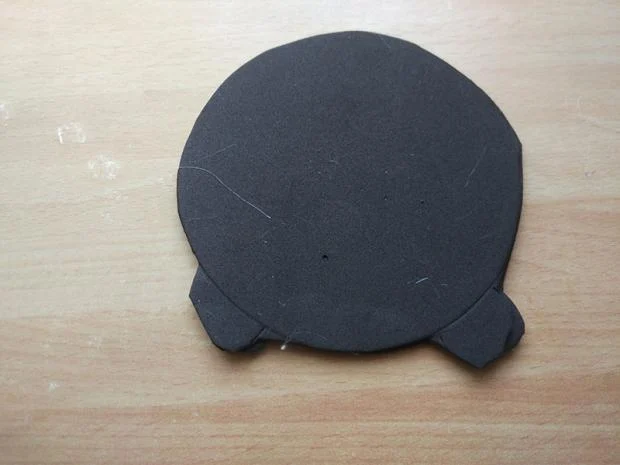 Nakoniec prilepíme ku čapici kúsok stužky, aby sa dala čapica zaviazať. A už len naplniť sladkosťami :)
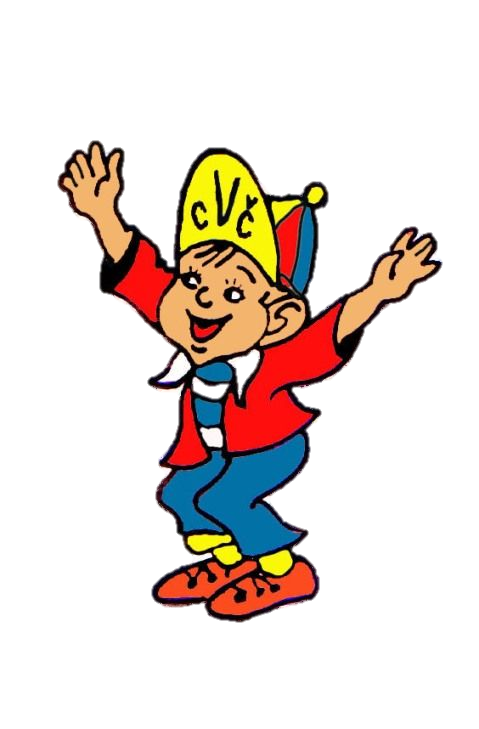 Z pevnej čiernej látky, plsti alebo gumy vystrihneme na spodnú stranu kruh aj s naznačenými topánkami. Prilepíme.
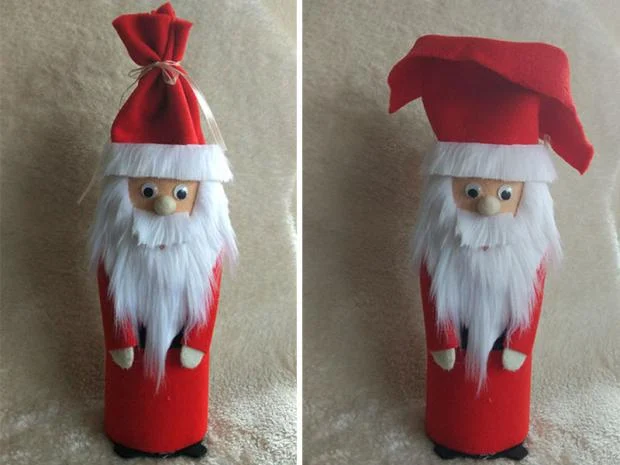 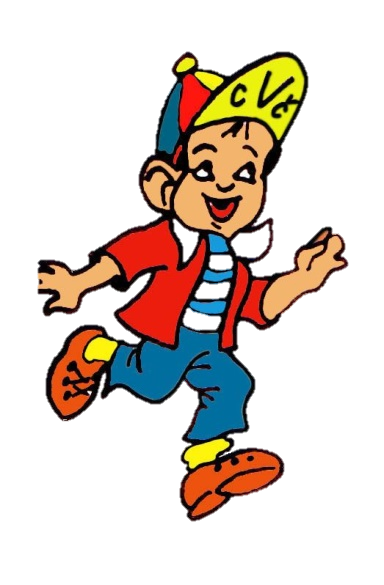 Pochváľte sa svojimi výtvormi!
Posielajte na tvrda@cvcpb.sk